Exploring Physics- Possible long answer questions
[Speaker Notes: Electricity
Electro and magnetic fields and magnetism
Waves
Quantum, nuclear and particle physics 
Medical physics]
6.5.1 How are x-rays generated?
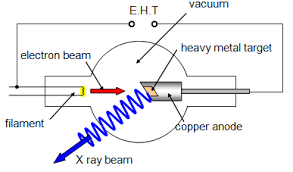 High speed electrons fired from a cathode 
Towards a metal anode 







X-rays are then produced in two ways:
Electrons decelerate as they interact with electric field around the nucleus of metal atoms
X-rays emitted due to conservation of energy. Kinetic energy lost = energy of photon
Or
Fast moving electron ejects inner electron . 
Electron from higher energy level fills gap, releasing energy related to energy of an x-ray photon
6.5.2 Explain how x-rays can be attenuated
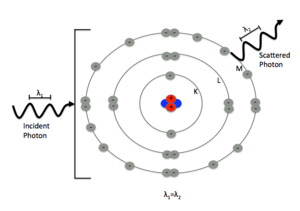 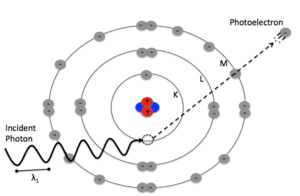 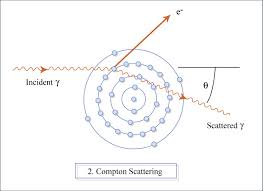 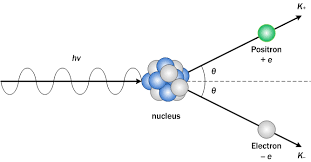 6.5.1 Explain how CAT scans work
Ring of detectors around person
X-ray source emits thin fan-shaped wedge of x-rays through person which are detected by person. 
Source moves around person to cover 360° and build up image of slice through person
Whole ring of detector and source can be moved vertically along person to build up 3D images
Computer puts together slices to form 3D image
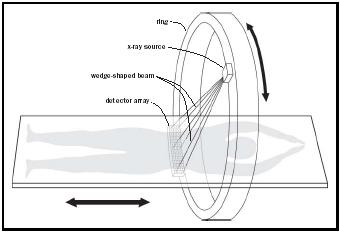 6.5.1 Explain how PET scans work
Ring of detectors around person
Person has been injected/ingested radioactive tracer emitting gamma radiation
Tracer emits positrons
A positron and electron (from the body) annihilate producing two gamma photons in opposite directions
Small difference in arrival times of gamma photons is recorded allowing accurate pinpointing of where decay occurs
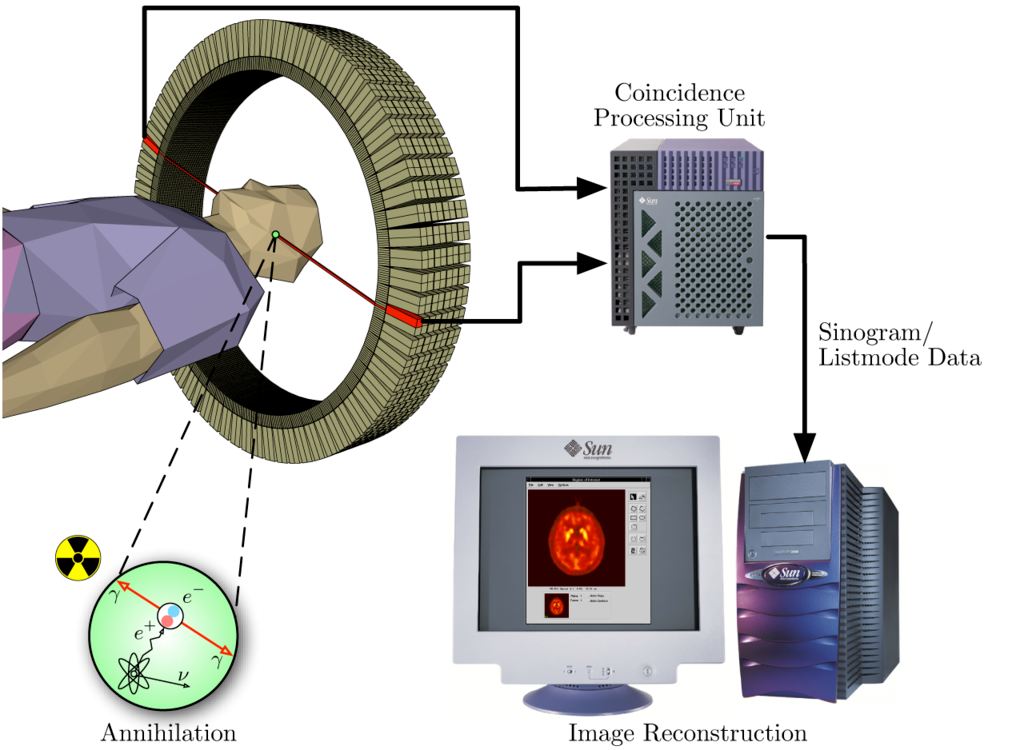 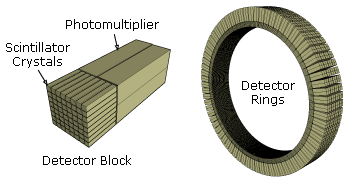 Scintillator crystals in detector ring turn gamma photons into visible light
Photomultiplier amplifies signal
Computer turns data into 3D image
6.5.1 Explain the difference between an A and B ultrasound scan
6.5.1 Explain how blood flow speed can be measured
The double doppler effect is the apparent change in frequency of a wave being reflected off a moving object and back to the transmitter

The double doppler effect can be used with ultrasound and a transducer to measure the speed of blood in a person (or other animal)  

Information you need to know to calculate the speed:
Original frequency, f 
New (returned) frequency, f’ 
Speed of ultrasound in medium, c
Angle between transducer and blood flow direction, Ө
v= c(f’-f)
       2f’

Vrbc=vcosӨ

Vrbc = c(f’-f)
         2f’cosӨ
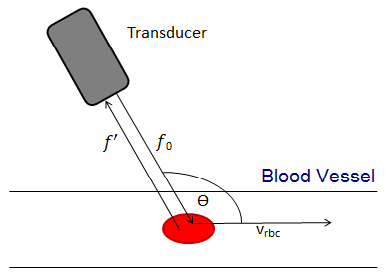